Three ionization measurement methods
Updated methods
Distance Method
Energy Method
Counting Method
Previously we use the counting method for the dN/dx reconstruction
Two more methods (distance method and energy method) are being investigated
1
Counting method
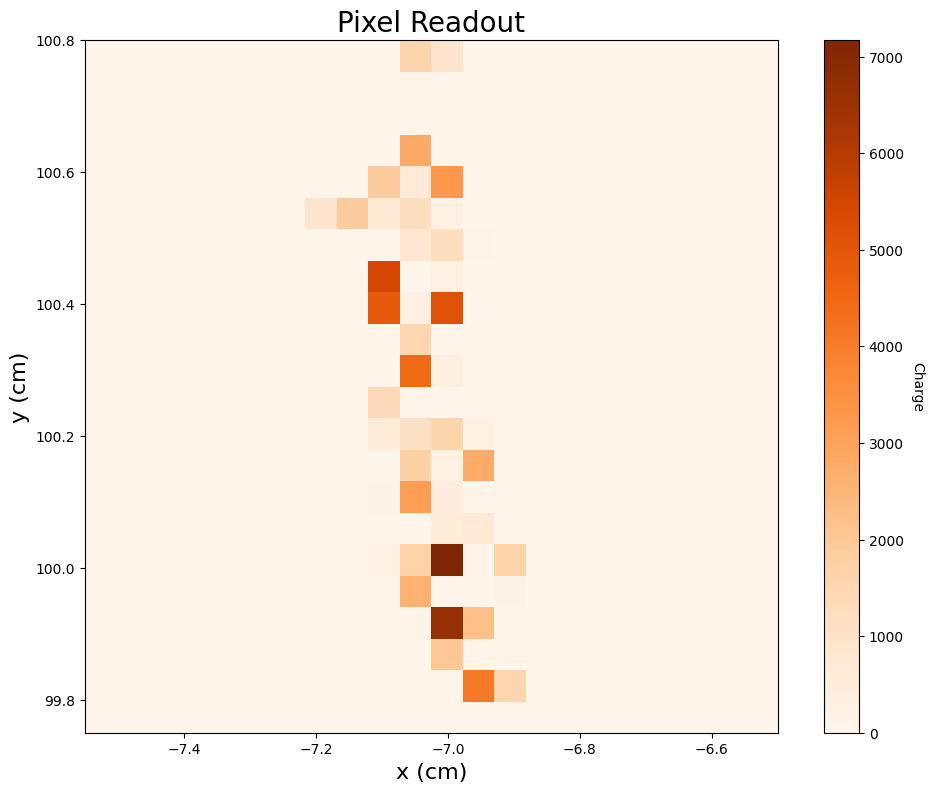 2
Distance method
Track
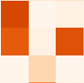 d: Projected distance w.r.t. to the track direction
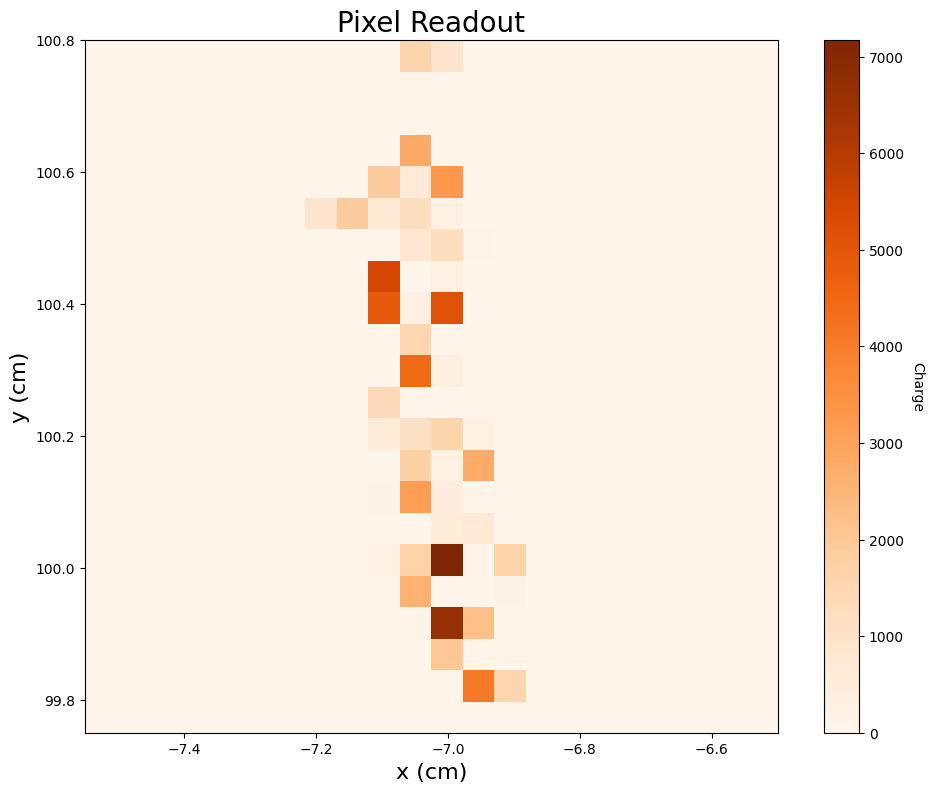 3
Energy method
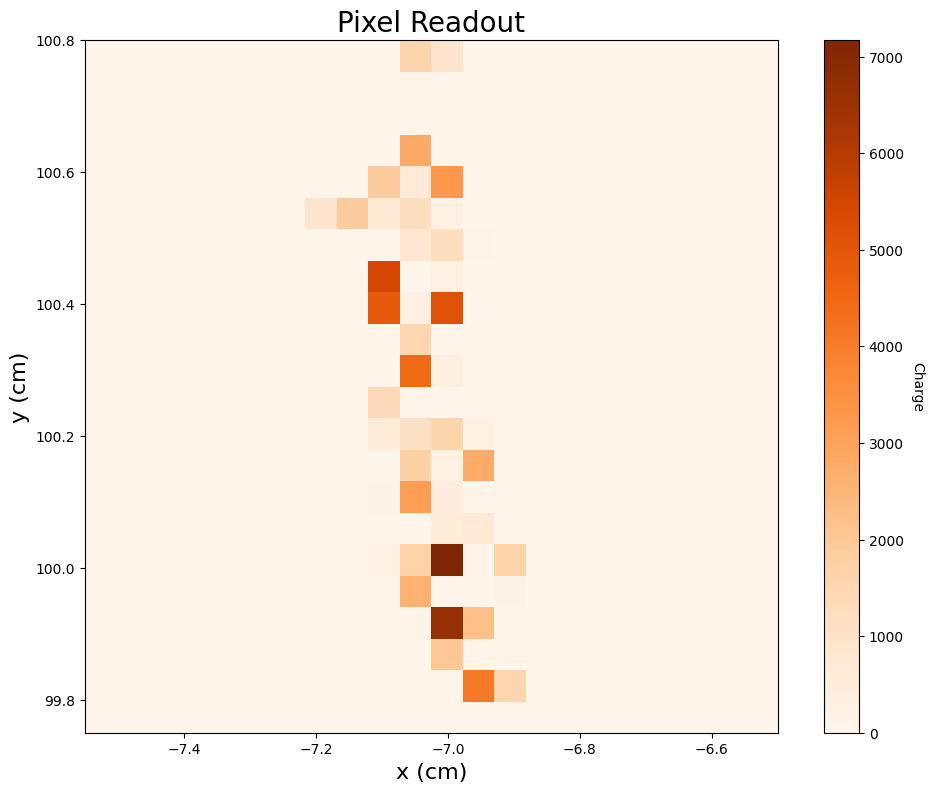 Sum the energies over a layer
4
Reconstructed variables vs. MC truth
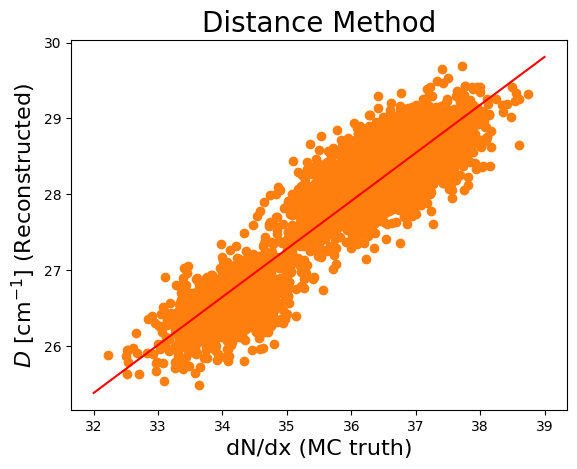 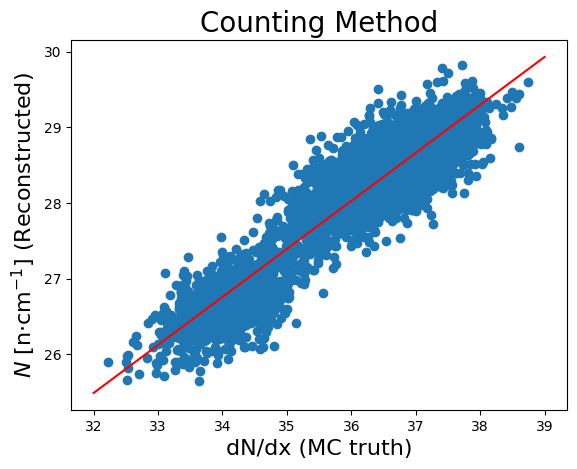 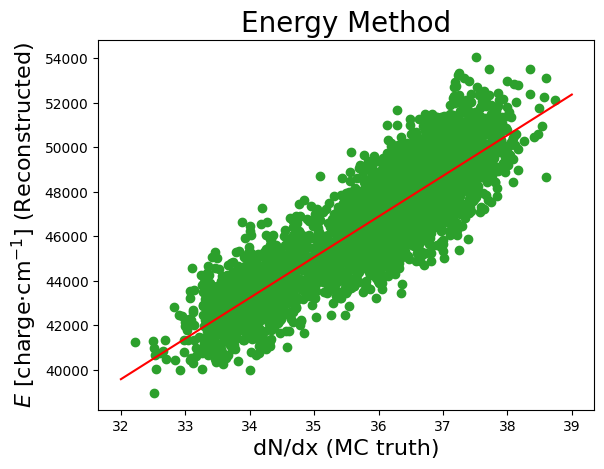 Drift distance = 10 cm
The reconstructed variables have good linearities w.r.t. the MC truth, which means they can be used for reconstruction
5
PID performances (II)
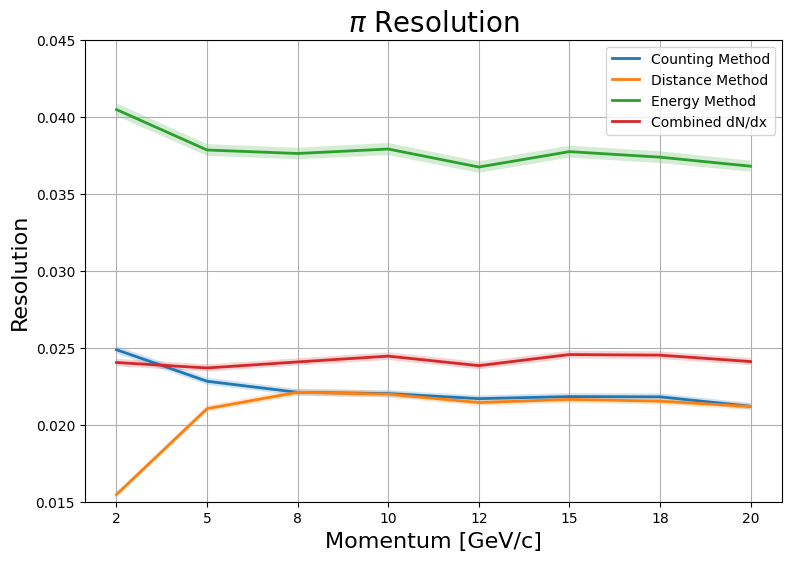 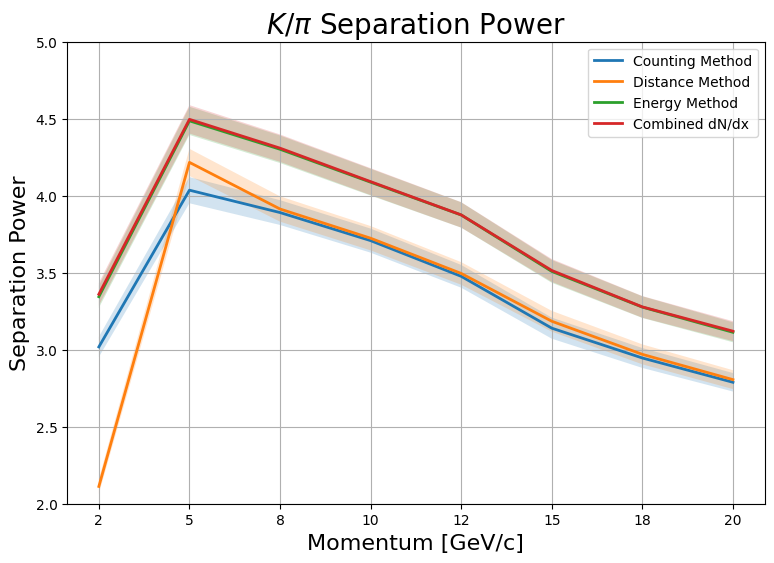 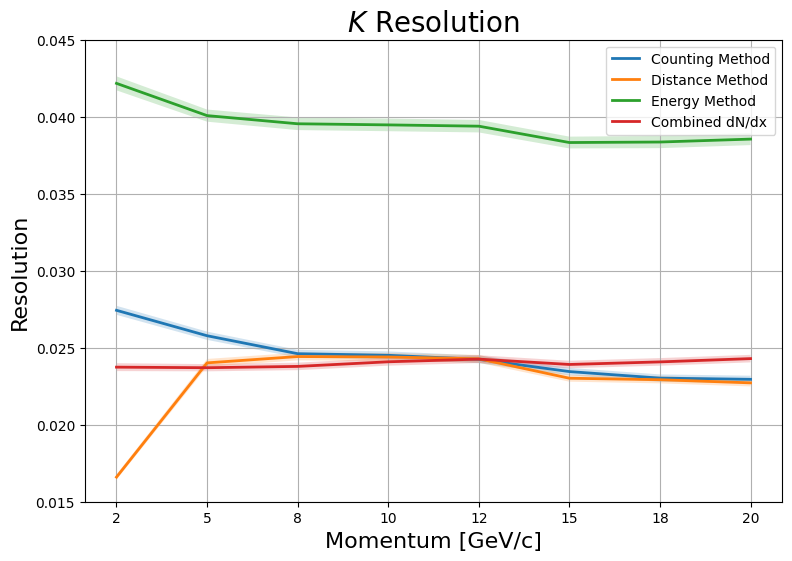 6